SOAPSTone
SOAPSTone
SOAPSTone
SOAPSTone
A mnemonic device that provides an attack strategy for reading and analyzing nonfiction
SOAPSTONE
S=Speaker
O=Occasion
A=Audience
P=Purpose
S=Subject
T=Tone
PRACTICE
View the ad,
and I’ll walk us through
our first model of 
SOAPSTone
Nike Ad-Fall 2018
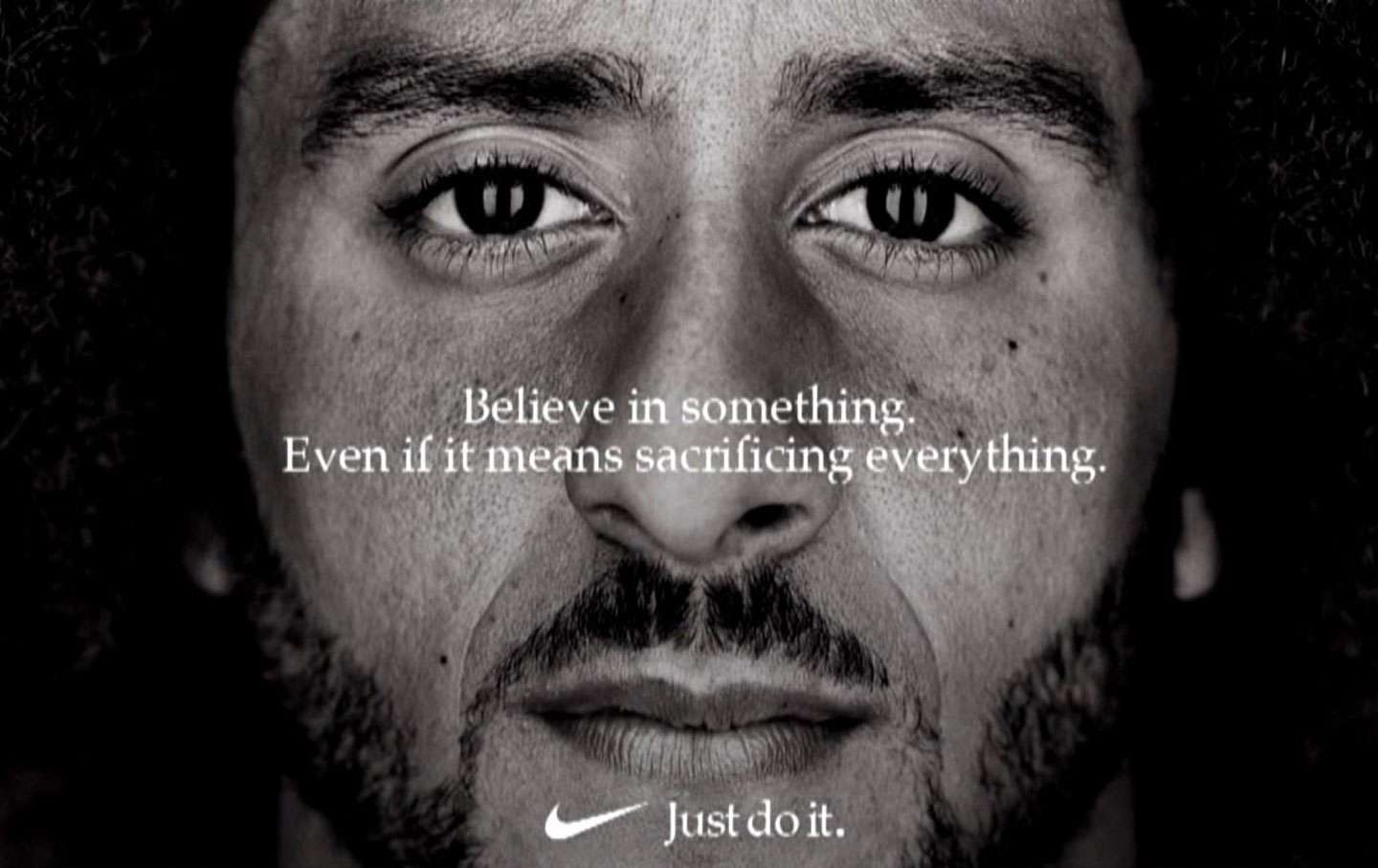 Speaker
S=Speaker:  
who is giving the information?
Can be an individual speaking for him/herself or a person speaking on behalf of a group
what kind of person is he/she?
what does he/she value?
Speaker
S=Speaker: 
 
Colin Kaepernick FOR Nike
Kaepernick first knelt during the national anthem as a player for the San Francisco 49ers in 2016—he was protesting injustices against minorities (like police brutality against unarmed Black men)
So, if he speaks for Nike, we then understand that Nike supports issues of social justiceequality
Occasion
O=Occasion:  
addresses how time, place, culture, background prompt the writing of the piece
Larger Occasion – an environment of ideas, attitudes, and emotions that swirl around a broad issue – the bigger picture

Immediate Occasion – an event or situation that catches the writer’s attention and triggers a response—it’s the here and now that prompts the piece

essentially, it’s the context
Occasion
O=Occasion:  
addresses how time, place, culture, background prompt the writing of the piece
Larger Occasion – 
	police brutality, Black Lives Matter 
    movement, attacks by President   
    Trump against athletes who protest
    by kneeling during the anthem
Immediate Occasion – 
    start of 2018 NFL season, 30th 
   anniversary of “Just Do It”
essentially, it’s the context
Audience
A=Audience:  
To whom is the piece directed?
Who may see it/read it anyway?
Audience
A=Audience:  
Writer/speaker takes into account the audience’s experiences, expectations, feelings, and knowledge about the subject: 
 NFL fans
Kaepernick fans
People who disagree with kneeling
President Trump
The NFL itself (is it a rule to stand or not?)
Nike fans
*I read up on this; Nike says it is targeting 15-17 year olds.  Note that research indicates younger people are more tolerant/inclusive.
Purpose
P=Purpose:    
goal that the author wants to achieve
why’d he/she write it?
Purpose
P=Purpose:  
  
goal that the author wants to achieve
why’d he/she write it? 
 
	To bring awareness about issues   
   that hinder people of color
         To legitimize protest
         To encourage activism
         To sell shoes
Subject
S=Subject:  

the focus or main topic of a piece
Subject
S=Subject:  

the focus or main topic of a piece

Protest, activism, personal integrity, sacrifice
Tone
Tone:
an author’s opinion about/feelings toward the subject matter


*An author’s attitude refers to a judgment the author makes about the subject matter and is intellectual
Tone
Tone:
an author’s opinion about/feelings toward the subject matter

*An author’s attitude refers to a judgment the author makes about the subject matter and is intellectual:  

Defiant 
Encouraging
Proud